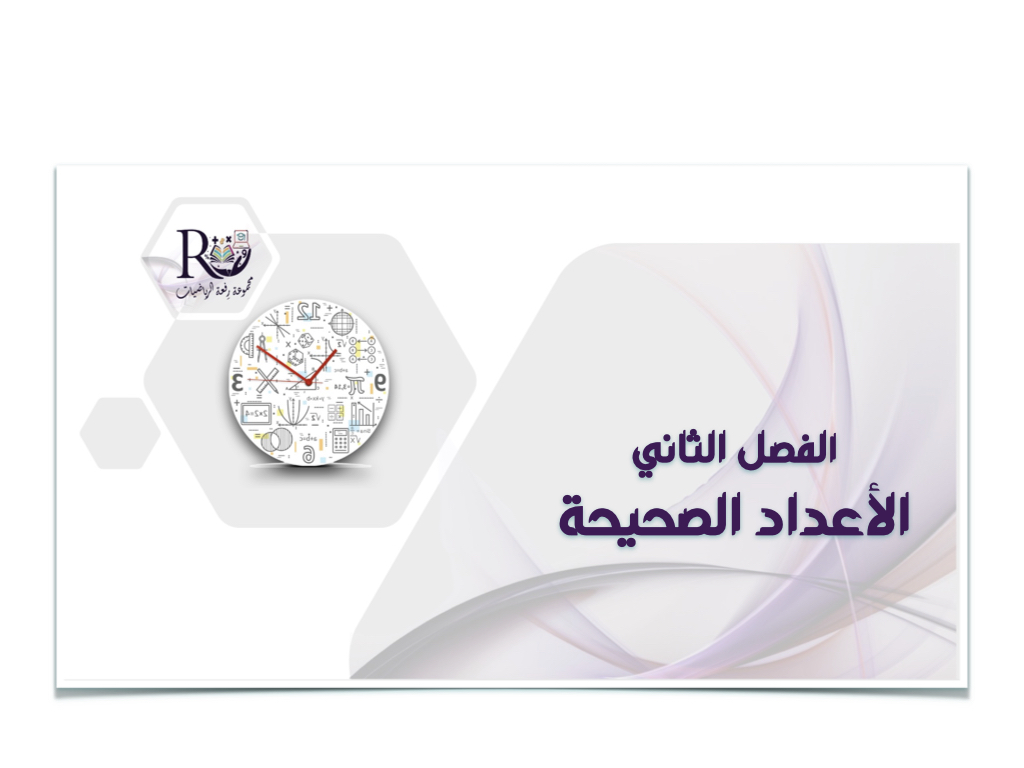 151
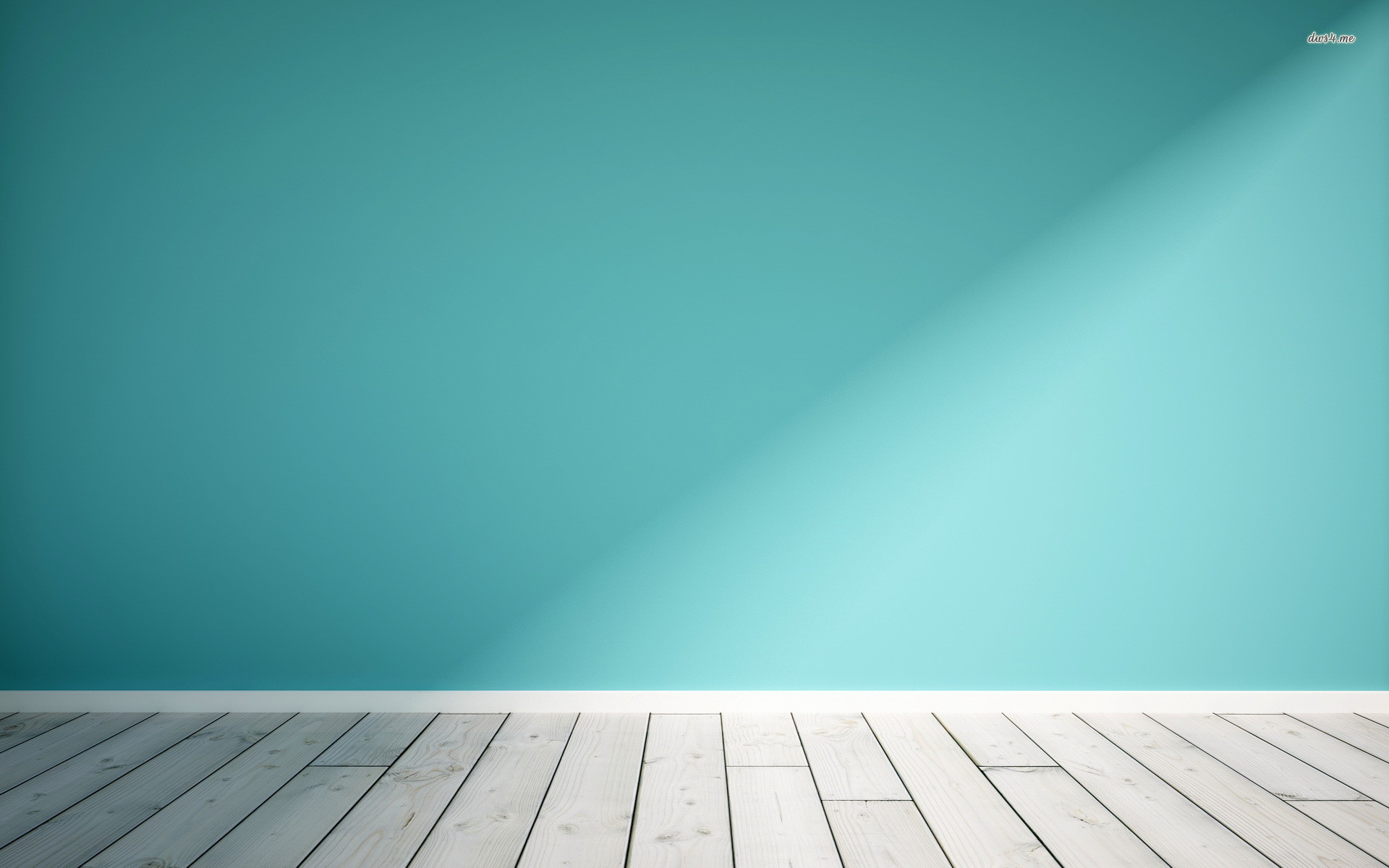 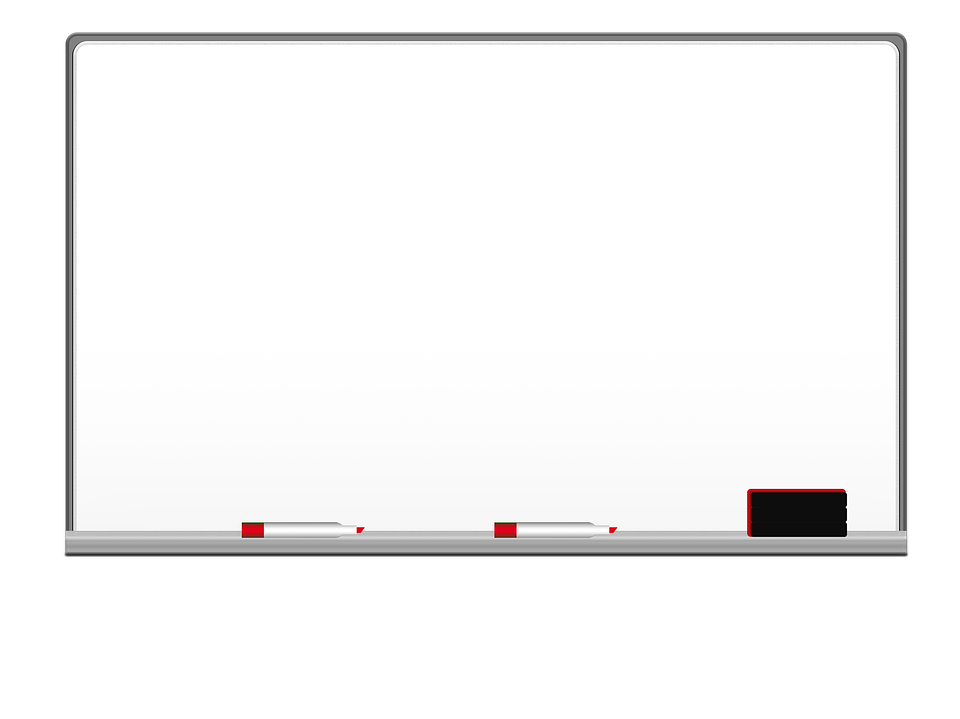 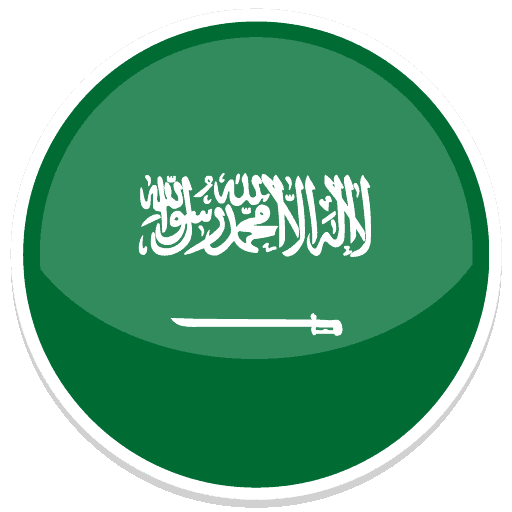 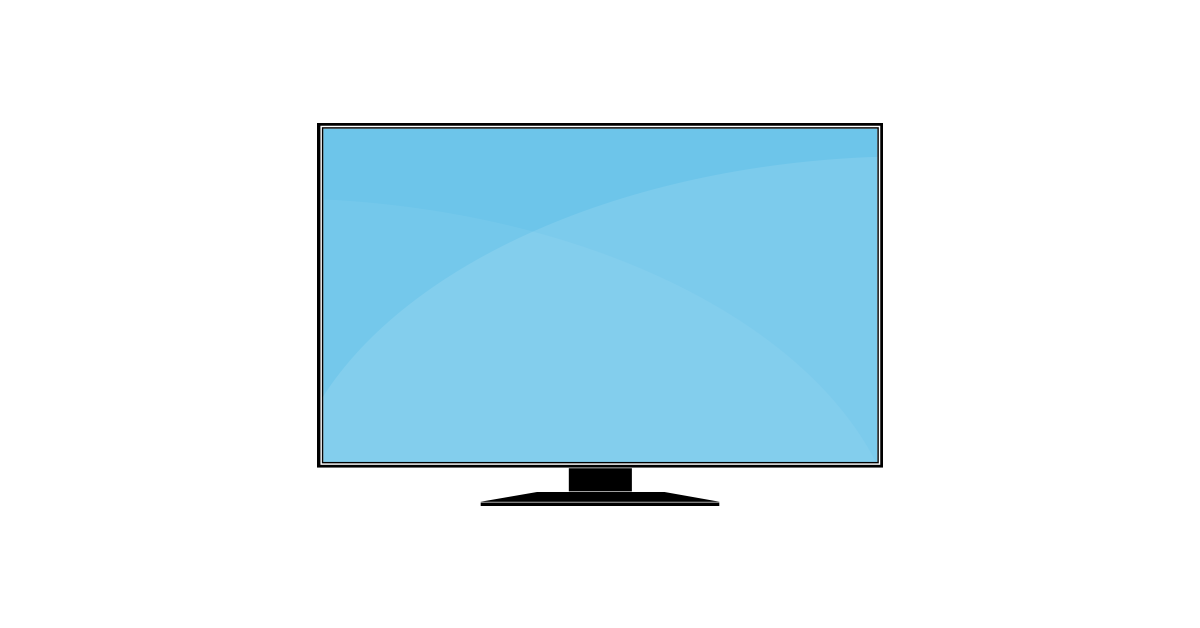 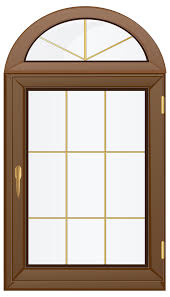 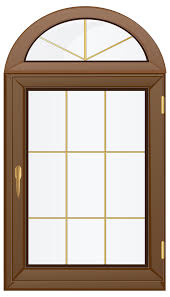 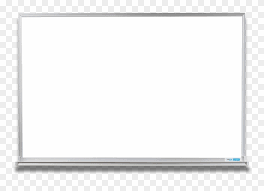 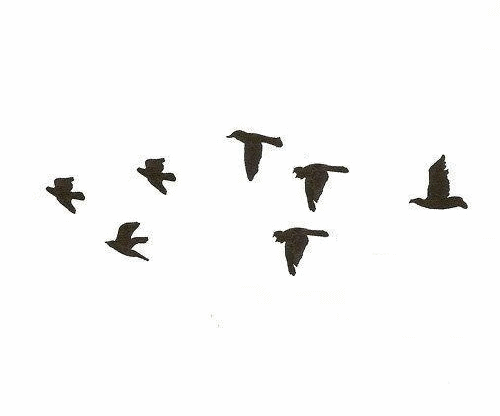 Empty classroom vector
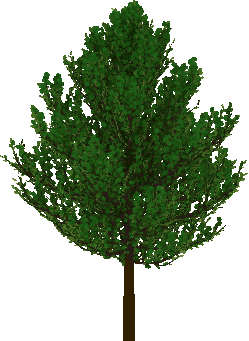 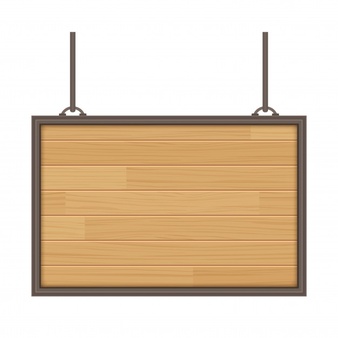 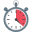 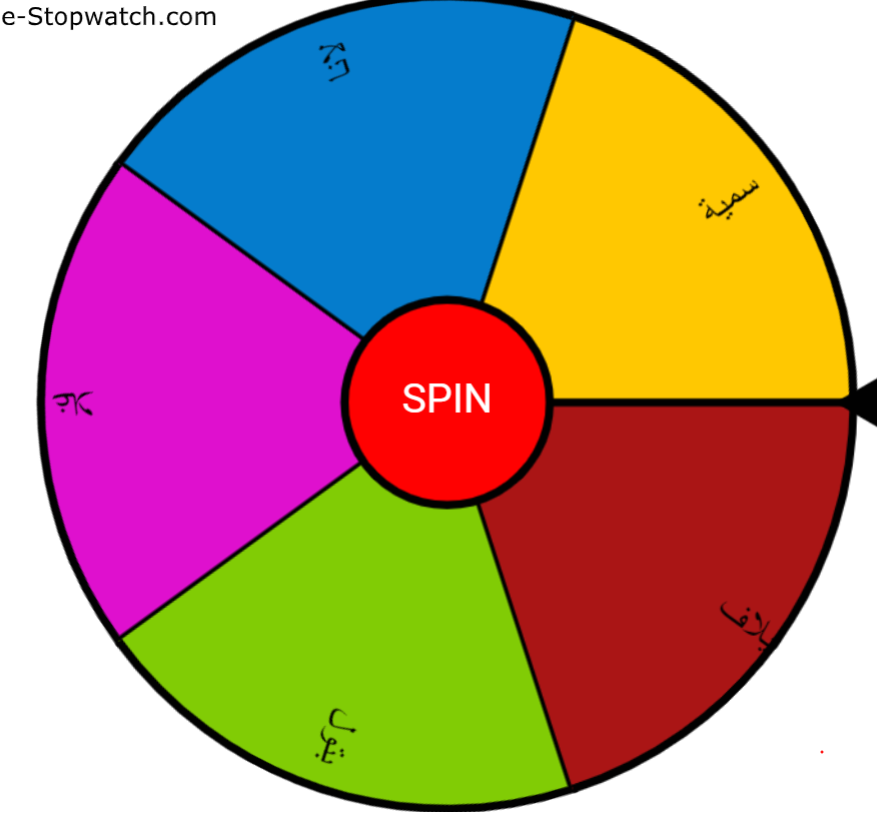 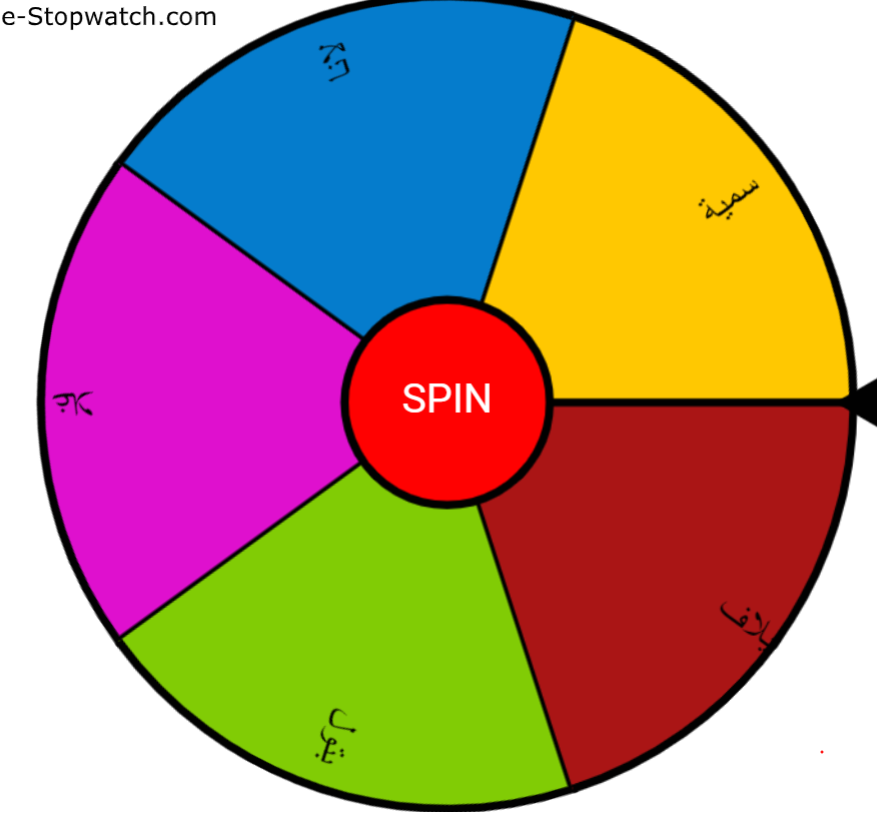 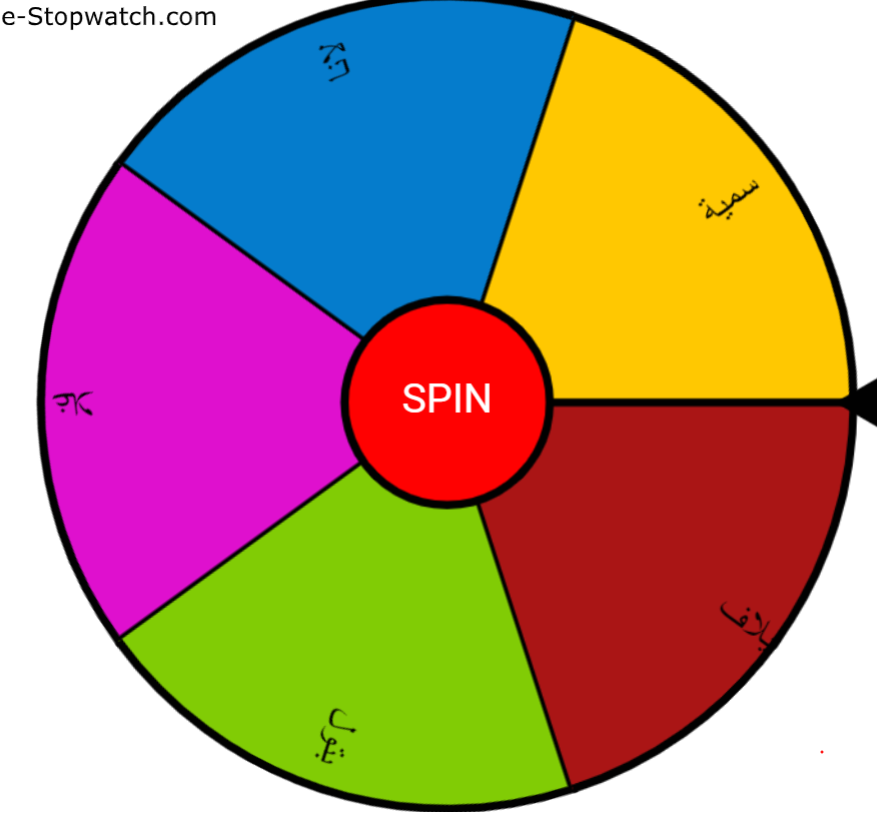 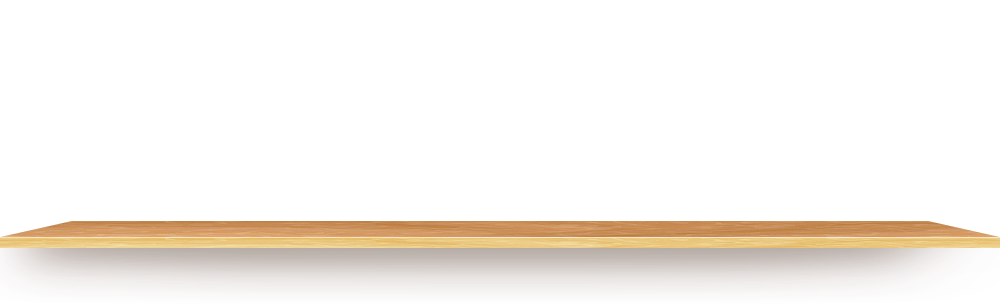 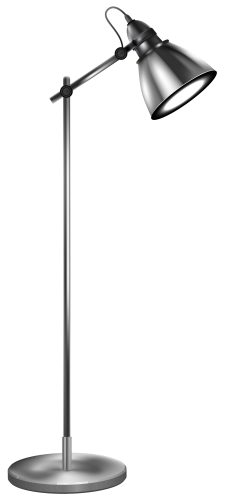 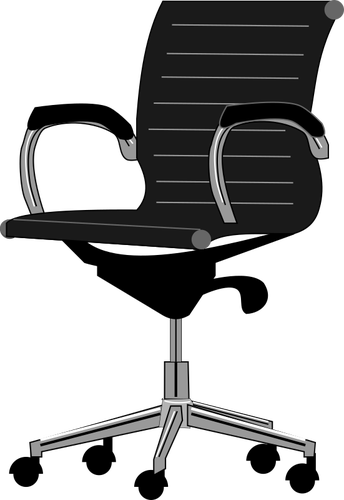 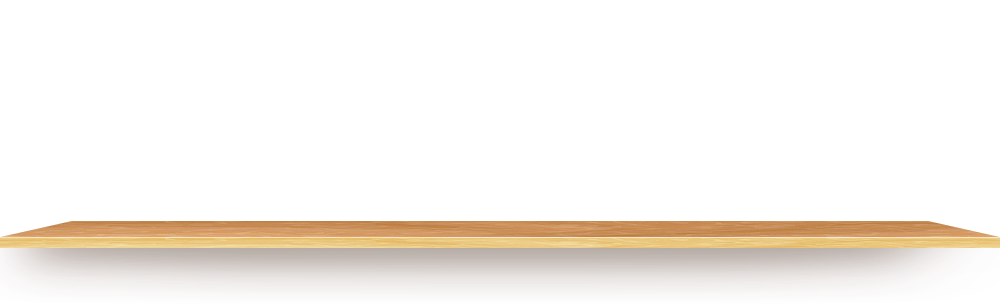 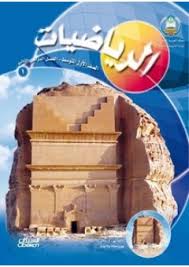 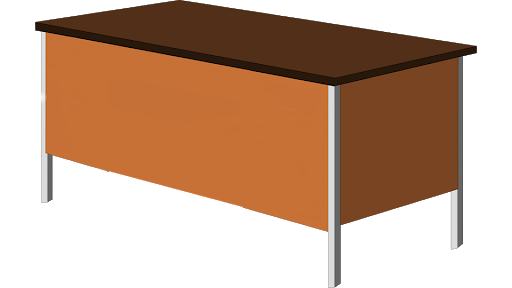 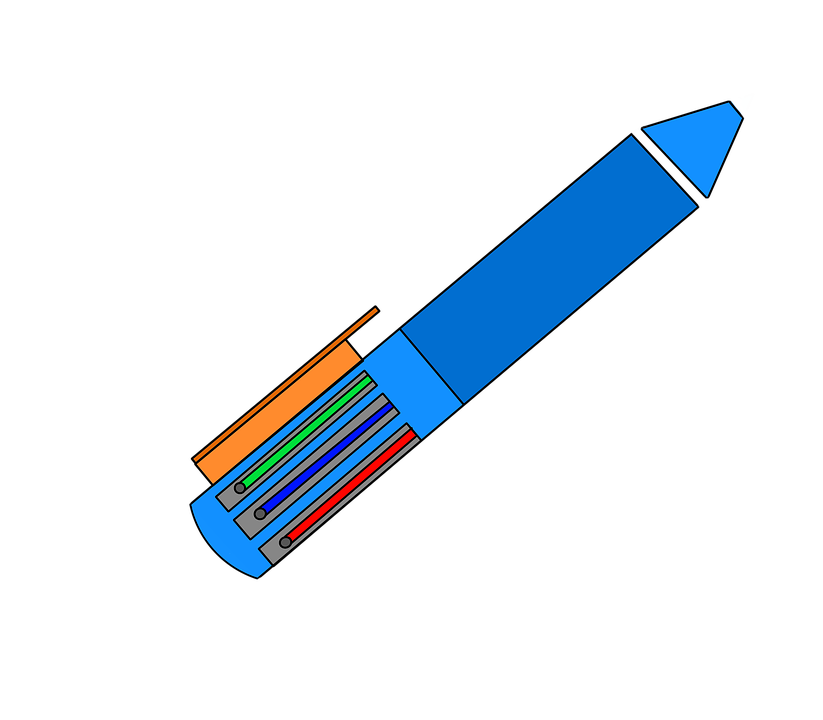 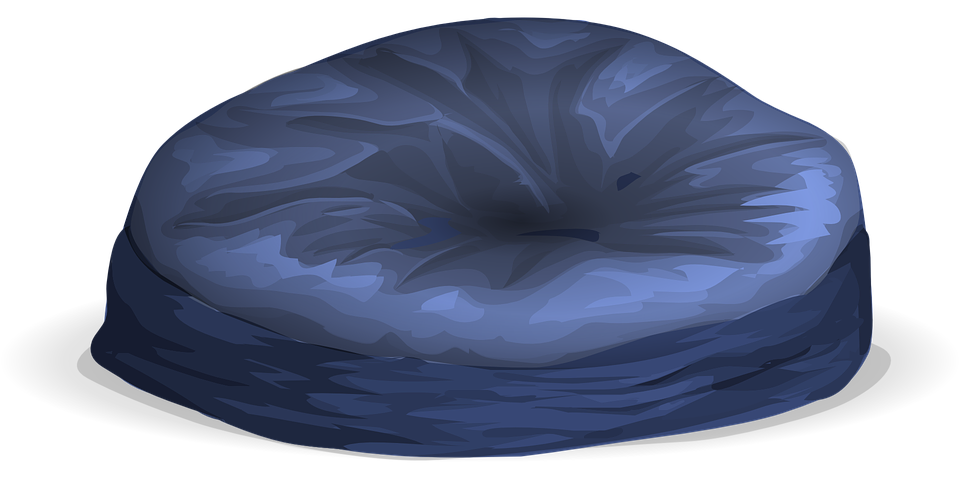 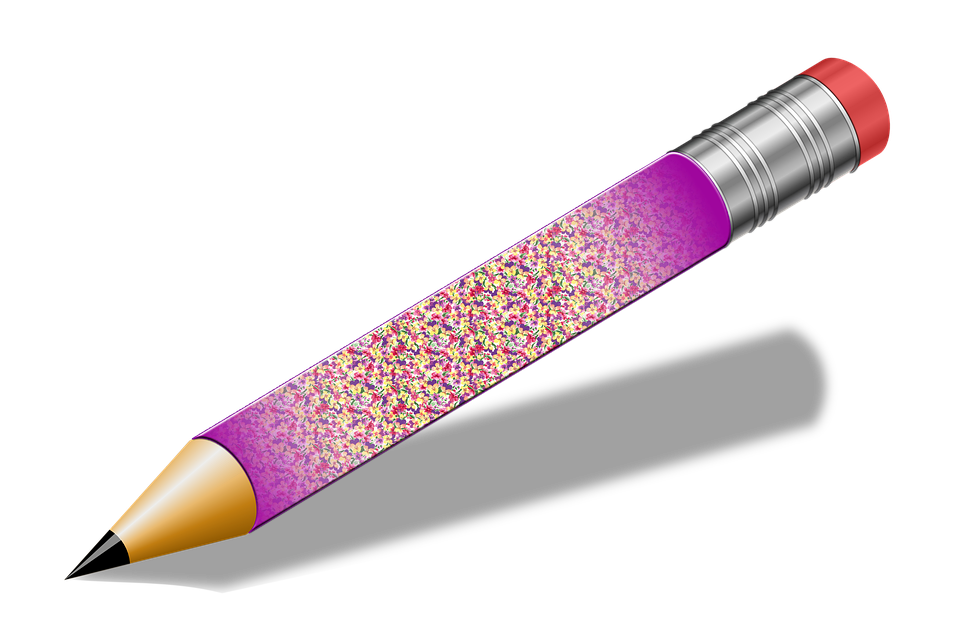 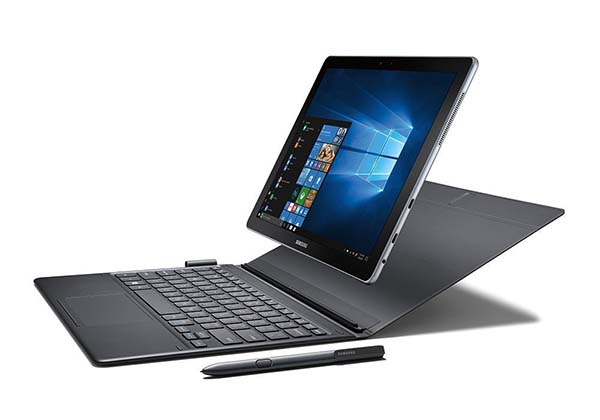 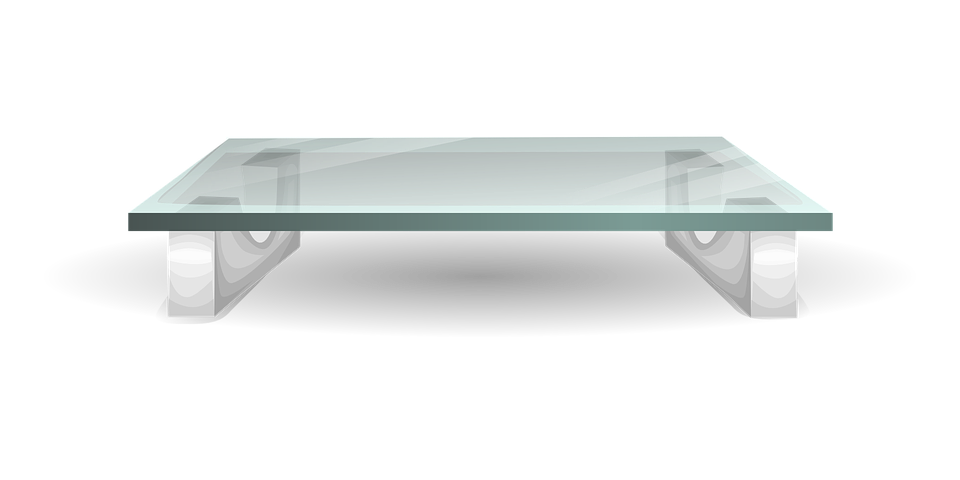 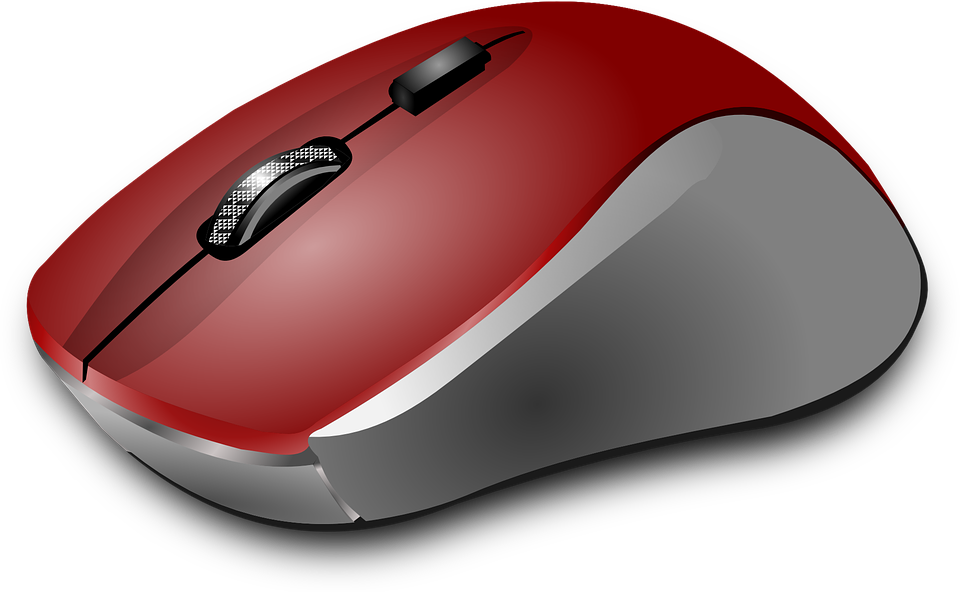 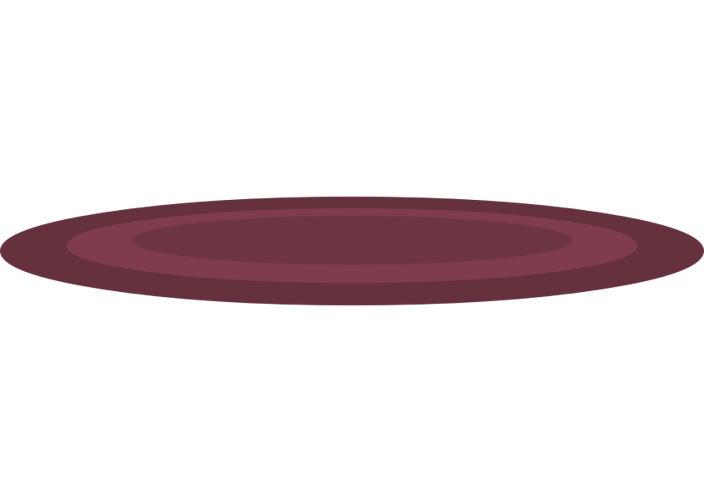 الصفحة الرئيسية
152
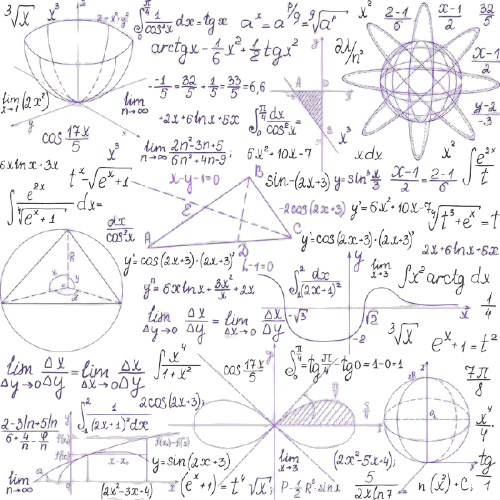 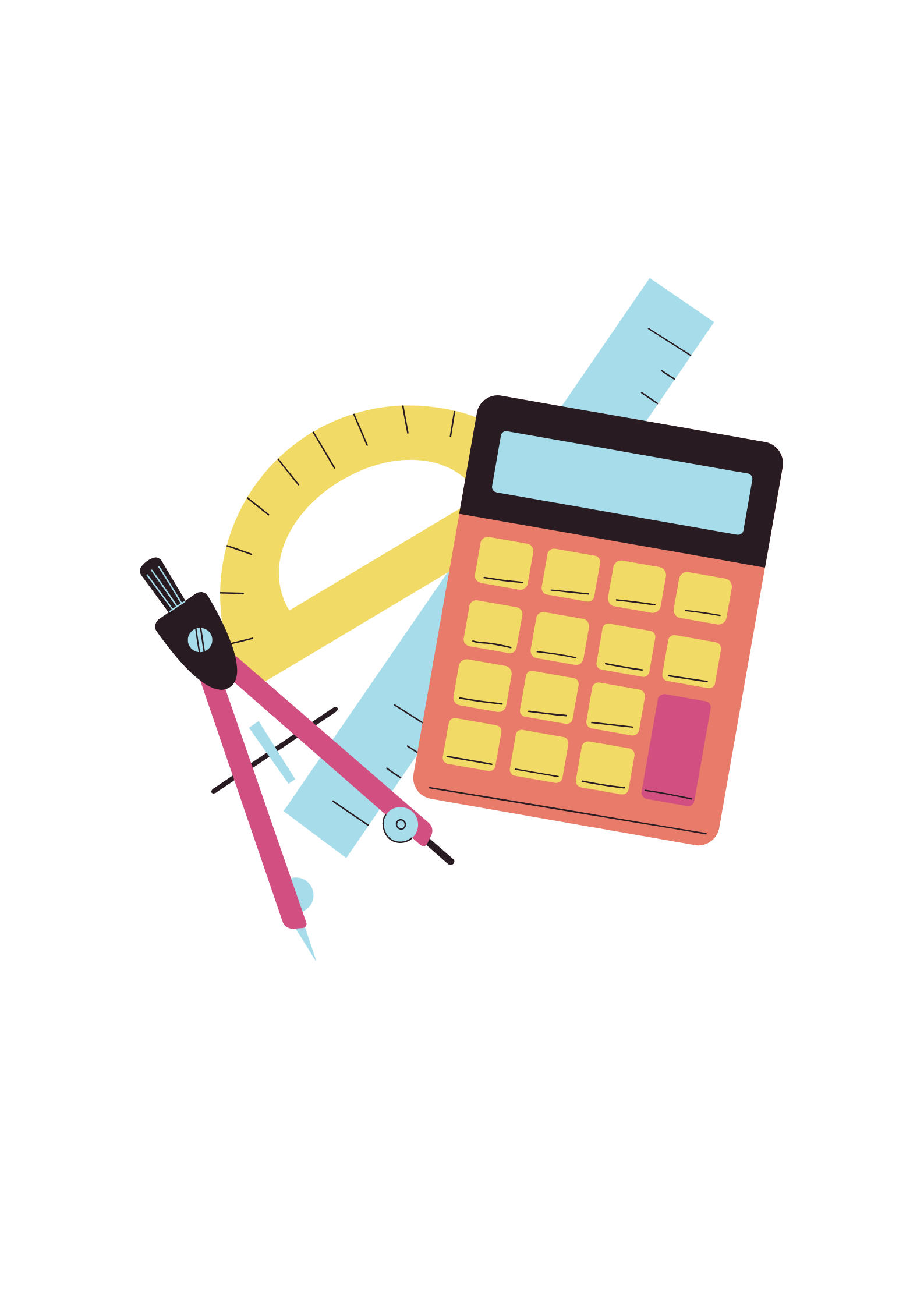 ٢-١
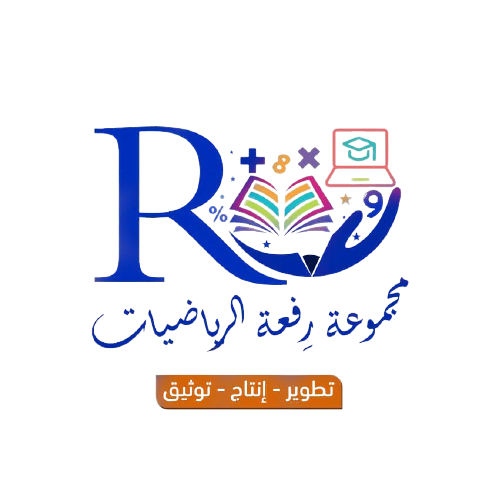 الأعداد الصحيحة والقيمة المطلقة
153
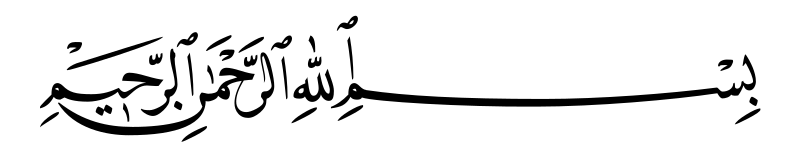 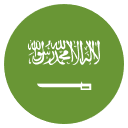 التاريخ   /  /  ١٤٤هـ
رقم الصفحة :٥٠
٢-١
الاعداد الصحيحة والقيمة المطلقة
المفردات
العدد الصحيح
العدد الصحيح الموجب
العدد الصحيح السالب
التمثيل البياني
القيمة المطلقه
فكرة الدرس
أقراء الاعداد الصحيحة واجد القيمة المطلقة للعدد
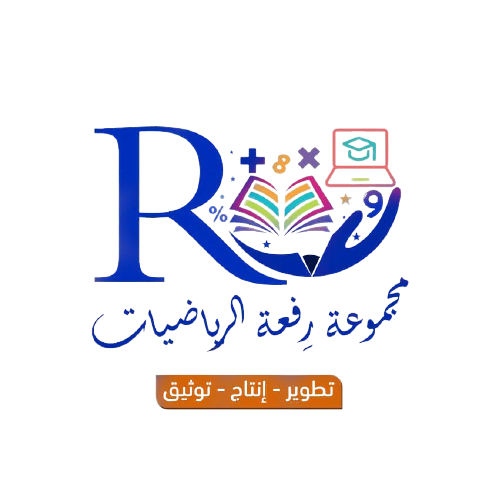 154
٢
١
١
٢
155
الصفحة الرئيسية
جدول الضرب
156
157
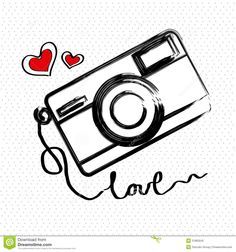 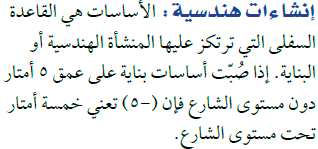 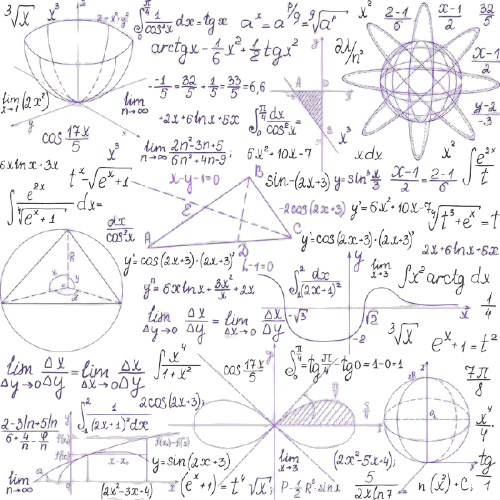 استعد
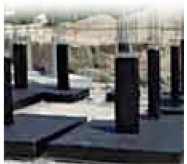 ١٠ أمتار تحت مستوى الشارع
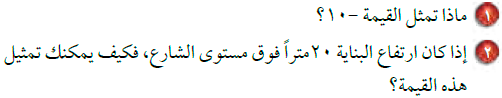 + ٢٠ أو ٢٠
الأعداد الصحيحة الموجبة
الأعداد الصحيحة السالبة
الصفر
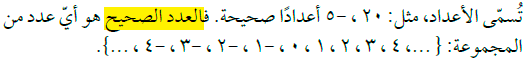 158
●
●
●
●
●
●
●
●
●
●
●
الصفحة الرئيسية ٦
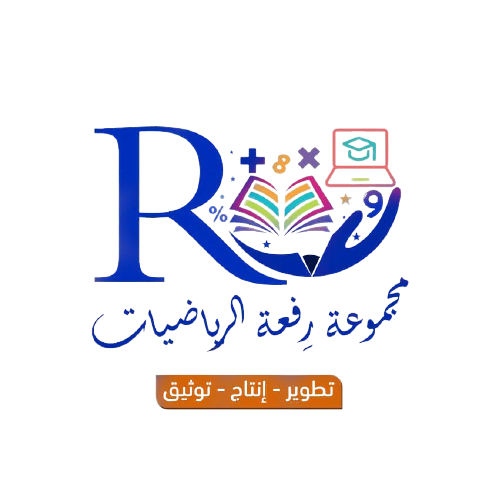 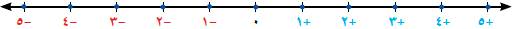 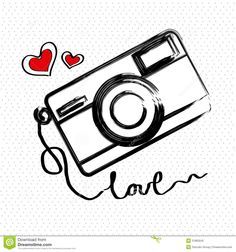 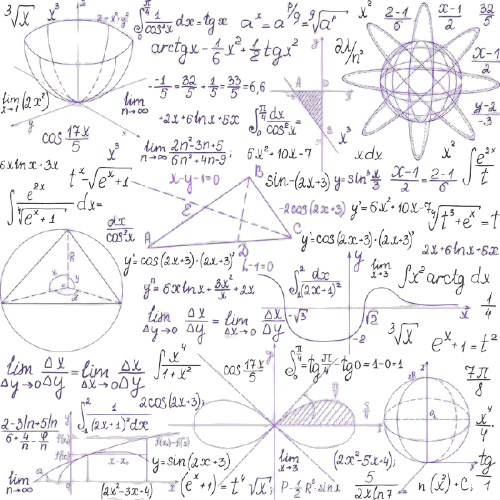 مفهوم
صـ ٥٠
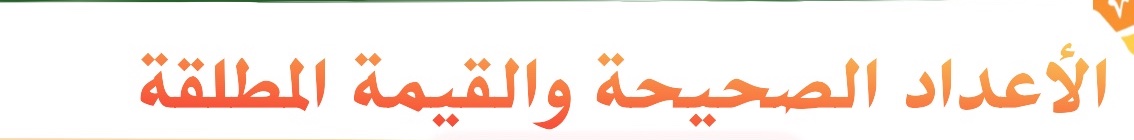 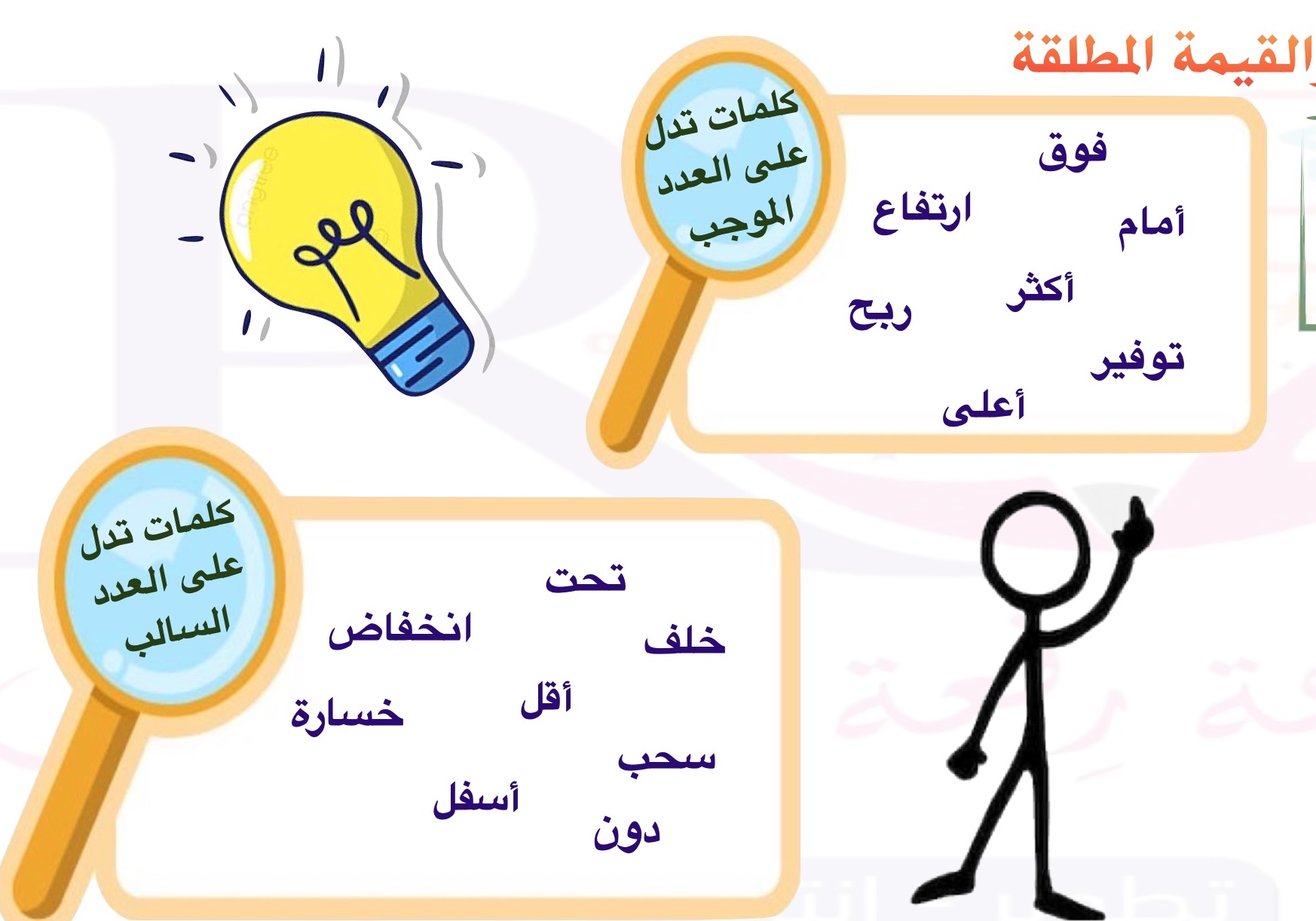 159
الصفحة الرئيسية ٧
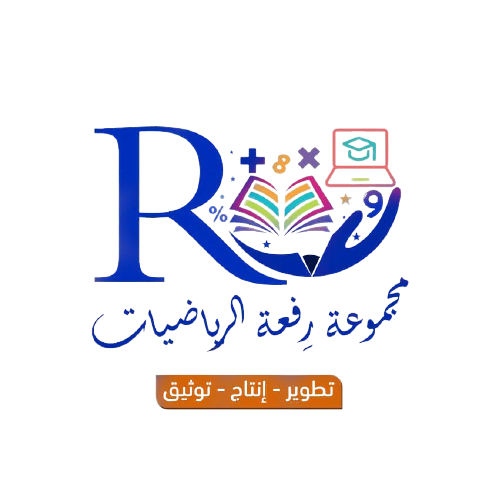 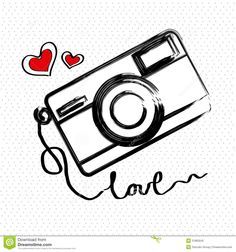 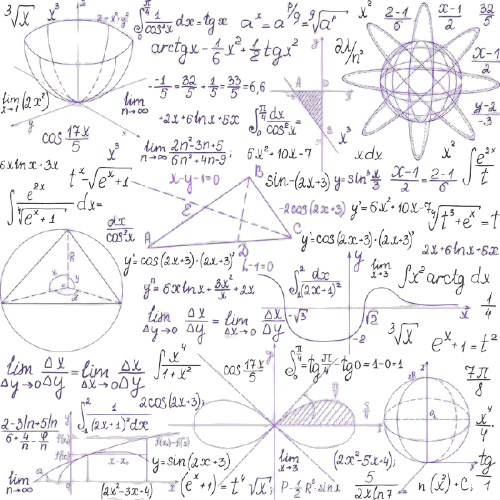 مثال
اكتب عددا صحيحا لكل مما يأتي
صـ ٥٠
ــ ٥
معدل درجة الحرارة أقل من الطبيعي بـ ٥ درجات
+١٢
معدل هطول الأمطار ١٢ سم فوق الطبيعي
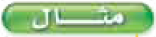 160
الصفحة الرئيسية ٨
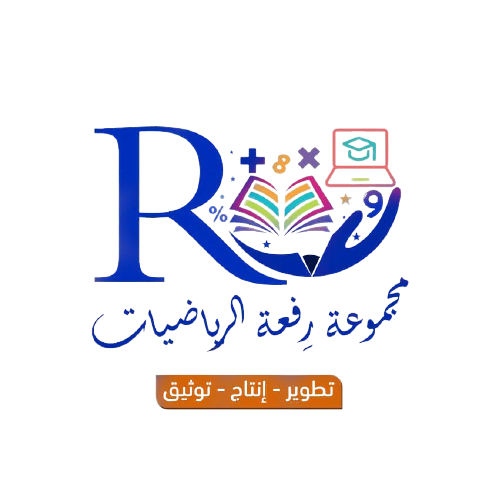 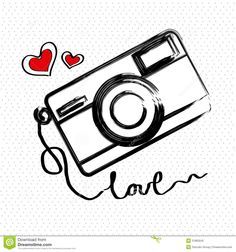 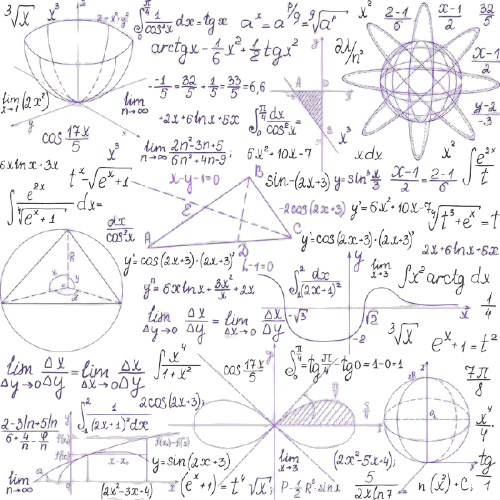 اكتب عددا صحيحا لكل مما يأتي :
تحقق من فهمك
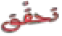 أ،ب صـ ٥١
+ ٦
٦ درجات فوق الطبيعي
ــ ٥
٥ سم دون الطبيعي
161
الصفحة الرئيسية ٩
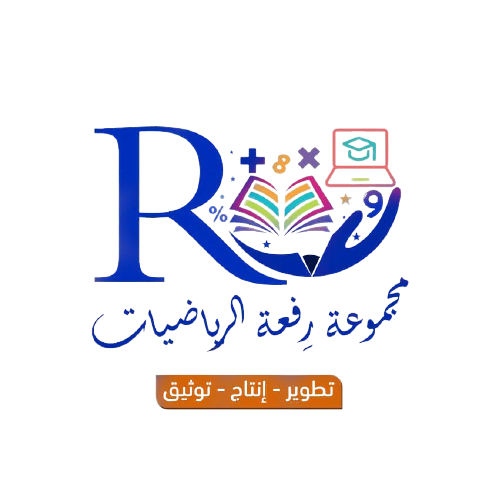 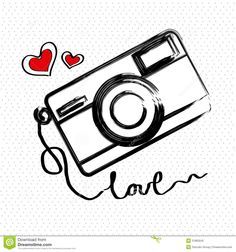 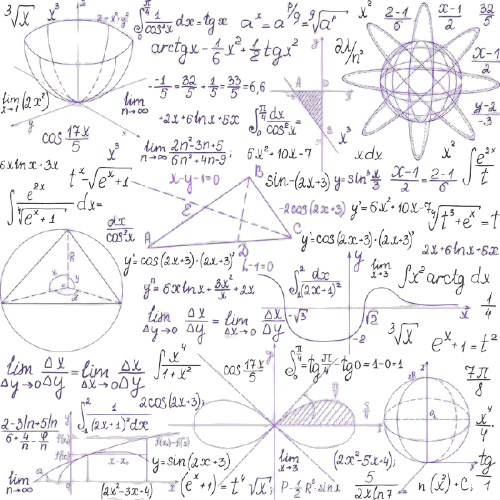 تأكد
اكتب عددا صحيحا لكل مما يأتي :
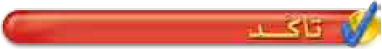 ١-٢-٣-٤صـ ٥٢
ــ ٣
خسارة ٣ ريالات
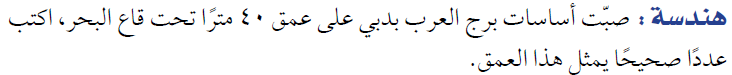 ــ ٤٠
ــ ٣
٣ درجات مئوية تحت الصفر
+ ١٦
توفير بمقدار ١٦ ريالا
+ ٢٥٠
٢٥٠ م فوق سطح البحر
162
الصفحة الرئيسية ١٠
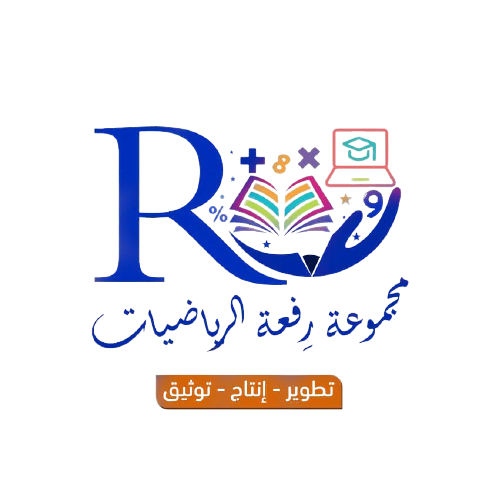 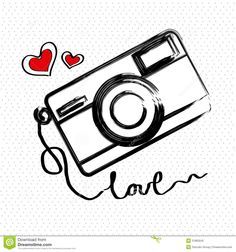 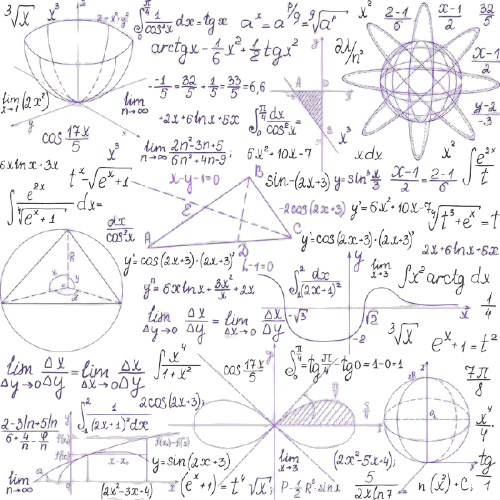 تحقق
مثل مجموعة الأعداد الصحيحة { ــ ٢ ، ٨ ، ــ ٧ } على خط الأعداد
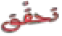 ج صـ ٥١
●
●
●
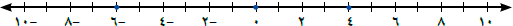 163
الصفحة الرئيسية ١١
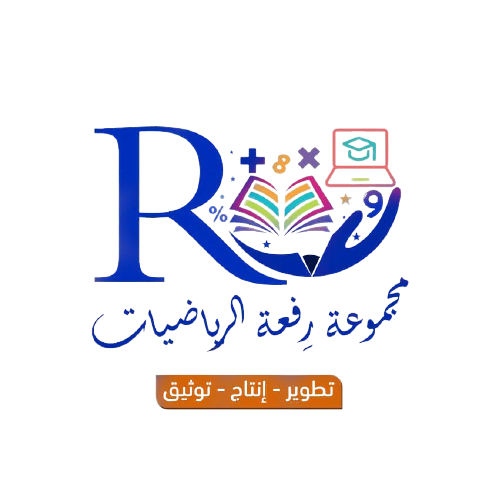 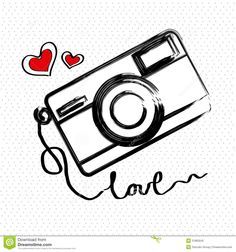 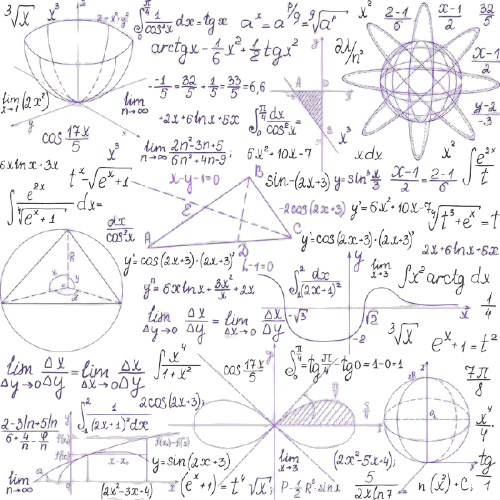 مثل مجموعة الأعداد الصحيحة { ــ ٤ ، ١٠، ــ ٣ ، ٧ } على خط الأعداد
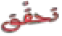 د صـ ٥١
تحقق من فهمك
●
●
●
●
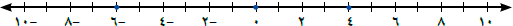 164
الصفحة الرئيسية ١٢
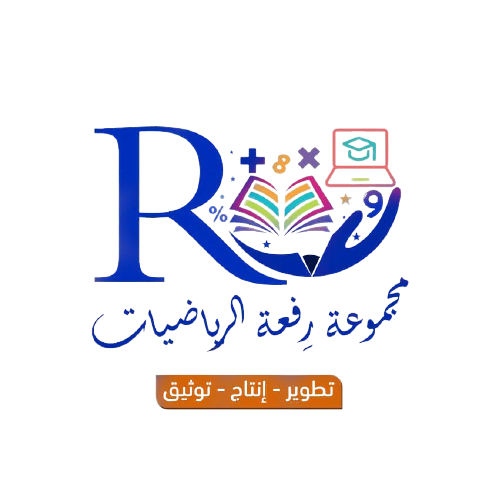 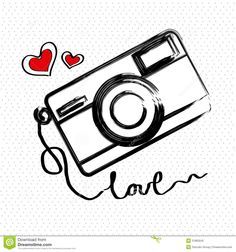 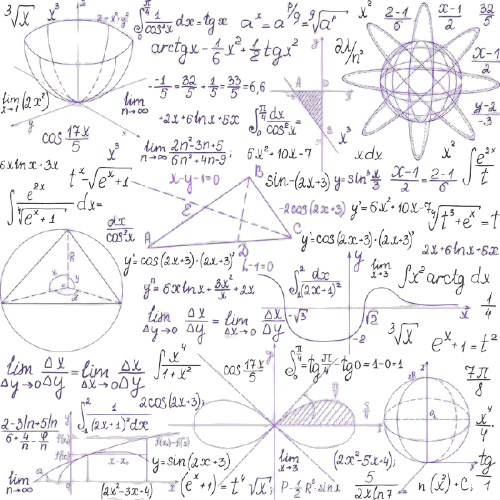 تأكد
مثل مجموعة الأعداد الصحيحة { ١١ ، ــ ٥ ، ــ ٨  } على خط الأعداد
٦ صـ ٥٢
تأكد
●
●
●
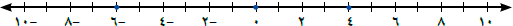 165
الصفحة الرئيسية ١٣
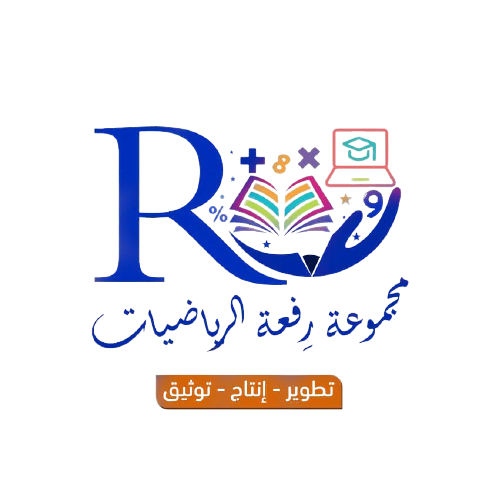 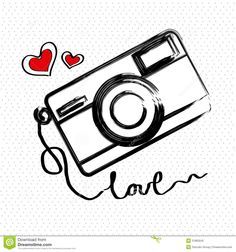 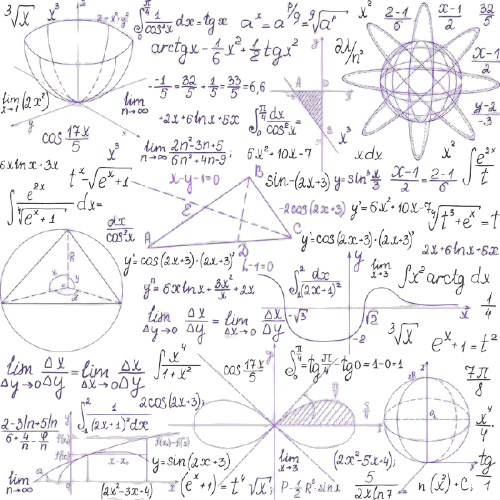 تأكد
مثل مجموعة الأعداد الصحيحة { ٢ ، ــ ١ ، ــ ٩ ، ١  } على خط الأعداد
٧ صـ ٥٢
تأكد
●
●
●
●
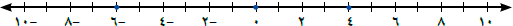 166
الصفحة الرئيسية ١٤
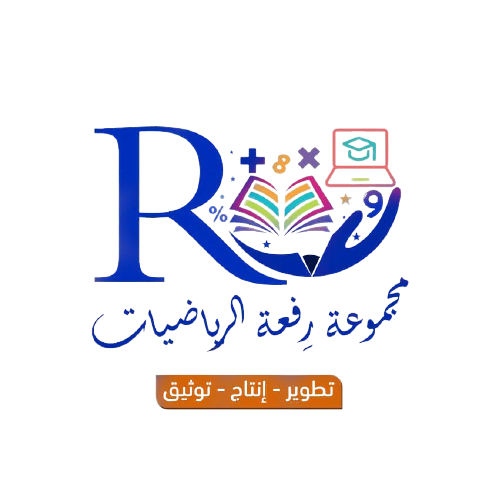 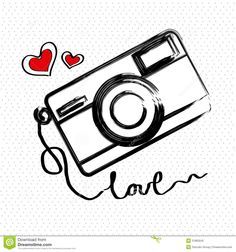 |      |      |      |      |      |      |      |     |
٠
ــ٣
+٣
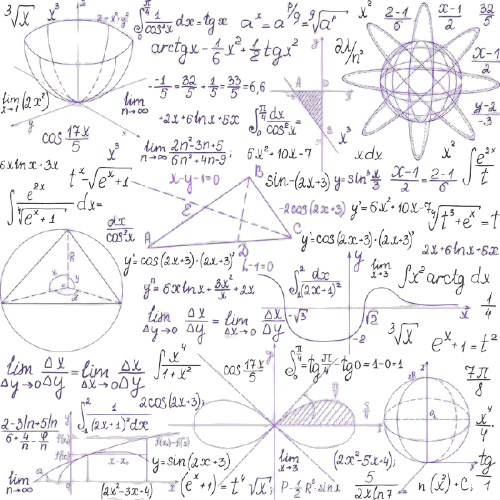 القيمة المطلقة
صـ ٥١
القيمة  المطلقة|     |
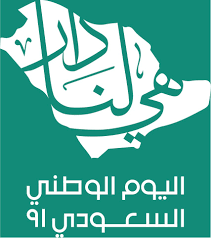 القيمة المطلقة هي عمليه حسابيه وهي القيمة الايجابية لهذا الرقم فمهما كانت حالتك فابتسم وقول الحمد الله
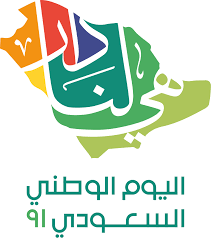 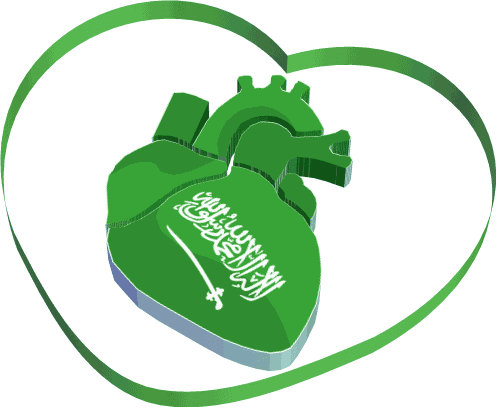 حب الوطن = عقيدة صافيه ودين صحيح +مشاعر انتماء ووفاء وحب +اخلاق راقيه وأفعال ايجابيه نافعة
167
الصفحة الرئيسية ١٥
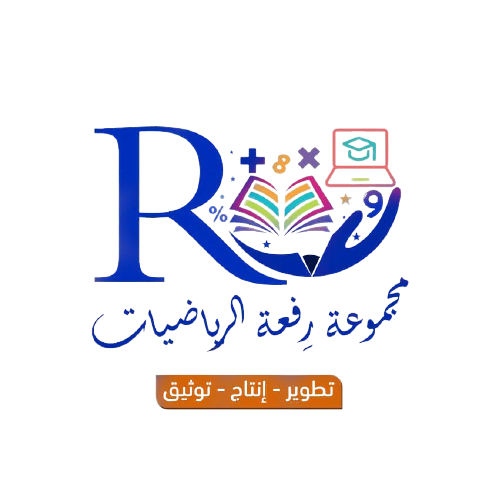 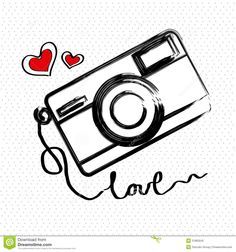 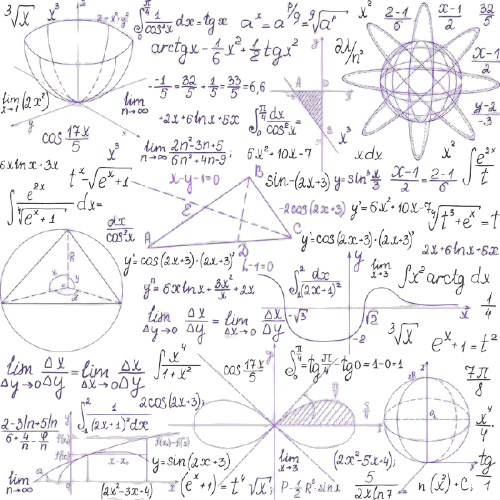 القيمة المطلقة
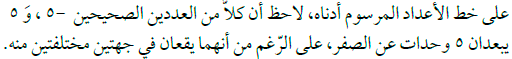 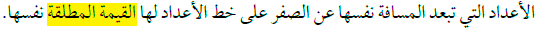 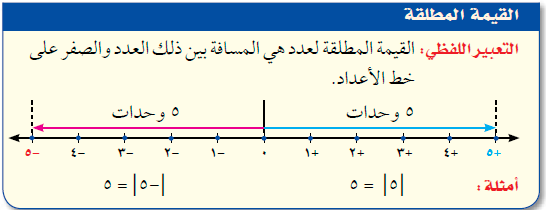 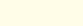 |   |
نرمز للقيمة المطلقة بالرمز :
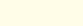 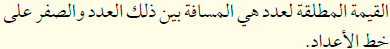 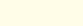 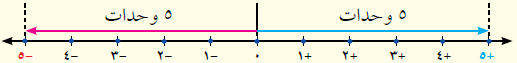 168
الصفحة الرئيسية ١٦
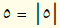 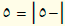 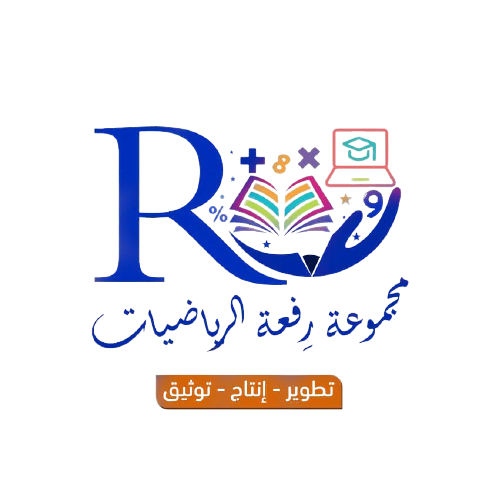 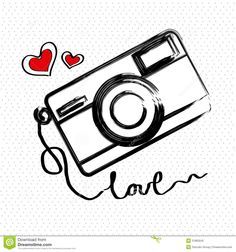 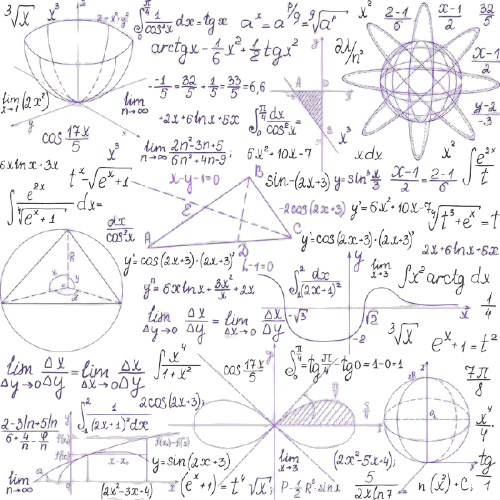 أوجد قيمة كل من العبارات التالية :
مثال
|ــ ٥|  ــ  |٢|
|ــ ٤|
|ــ ٤|
|ــ ٥|  ــ  |٢|
٤
٢
ــ
٥
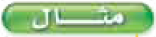 169
٣
الصفحة الرئيسية
١٧
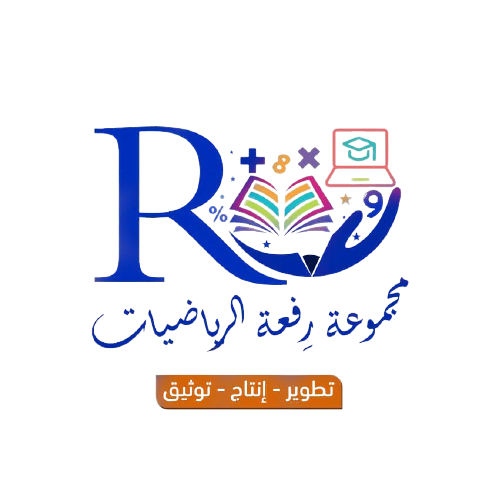 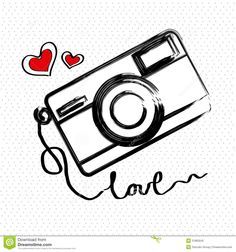 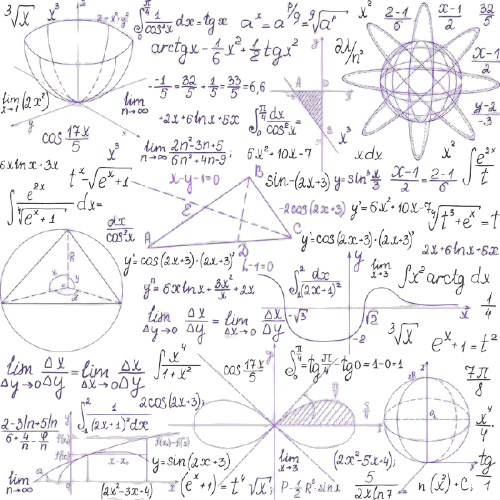 أوجد قيمة كل من العبارات التالية :
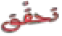 تحقق من فهمك
هـ،و، ز صـ ٥١
|ــ ٦|  ــ  ٥
٢  +  |ــ ٣|
|٨|
٢  +  |ــ ٣|
|ــ ٦|  ــ  ٥
|٨|
٣
+
٢
٥
ــ
٦
٨
170
٥
١
الصفحة الرئيسية ١٨
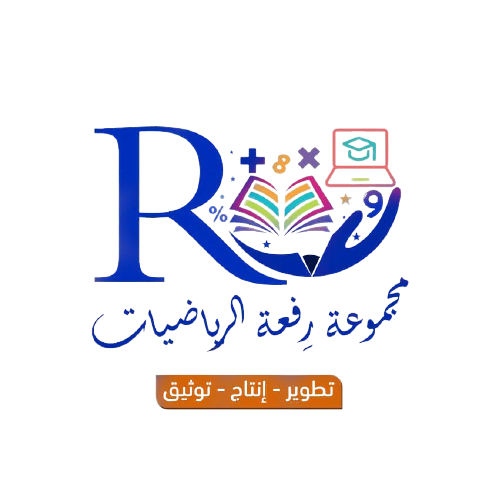 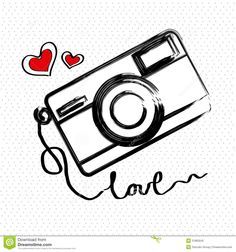 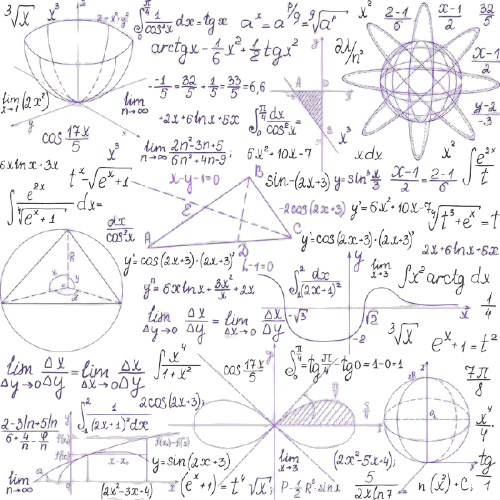 أوجد قيمة كل من العبارات التالية :
تأكد
٨،٩،١٠ صـ ٥٢
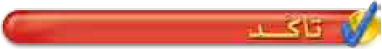 |ــ ١|  + |ــ ٦|
١  +  |٧|
|ــ ٩|
١  +  |٧|
|ــ ١|  + |ــ ٦|
|ــ ٩|
٧
+
١
٦
+
١
٩
171
٨
٧
الصفحة الرئيسية ١٩
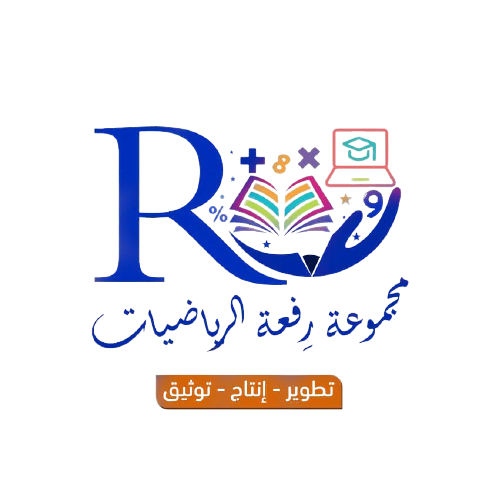 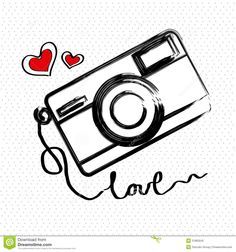 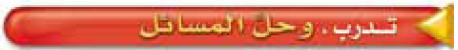 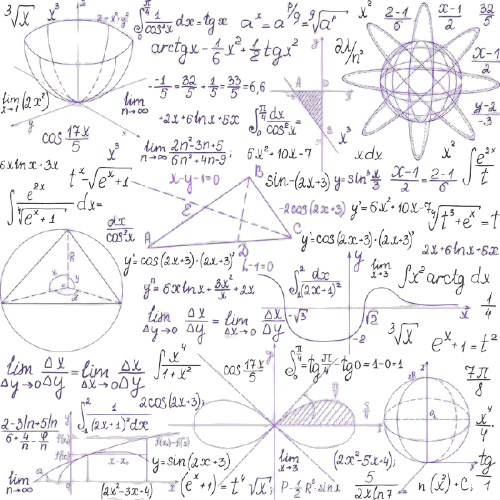 تدرب
صـ ٥٢
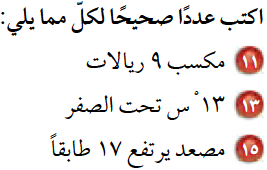 +٩
ــ ١٠٠٠
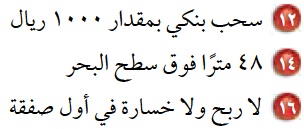 ــ ٤٨
ــ ١٣
صفر
+ ١٧
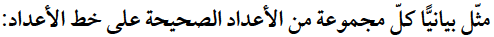 ●
●
●
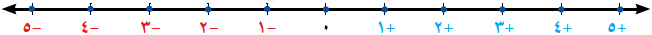 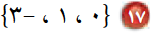 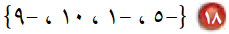 172
●
●
●
●
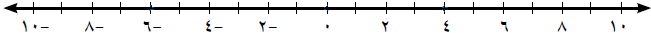 الصفحة الرئيسية ٢٠
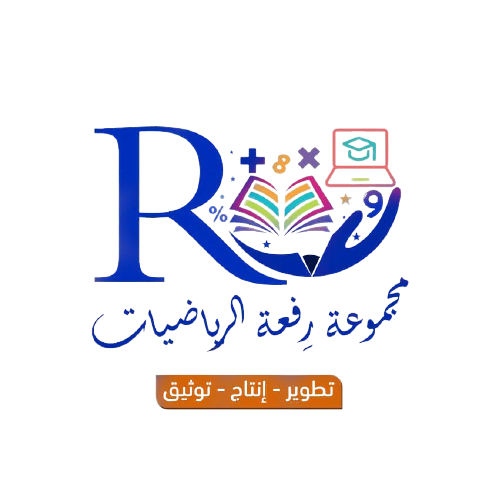 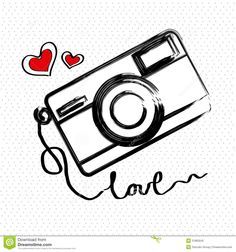 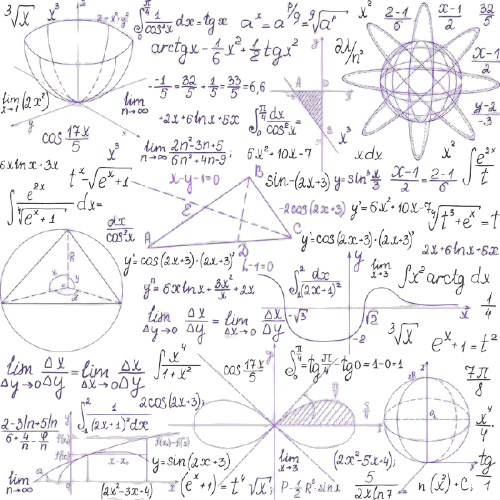 تدرب
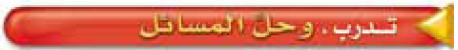 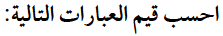 ٧ ــ ٥
١٠
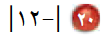 =
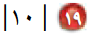 =
١٢
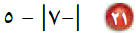 =
=    ٣
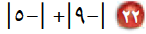 =
٩ + ٥
١٠ ÷ ٢ × ٥
=
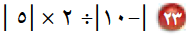 =   ١٤
=     ٥  × ٥
=      ٢٥
٢٧ ÷ ٣ ــ ٥
=
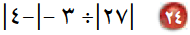 =    ٩ ــ ٥
173
=       ٤
الصفحة الرئيسية ٢١
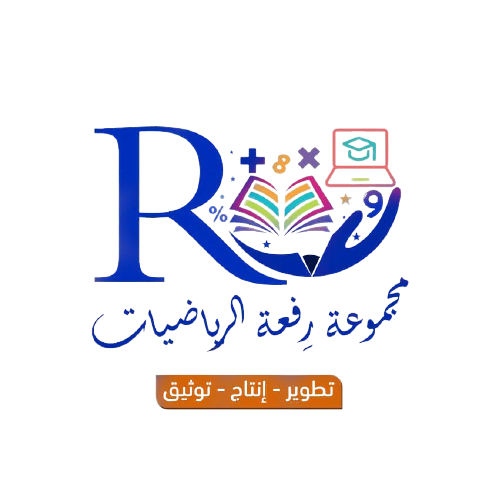 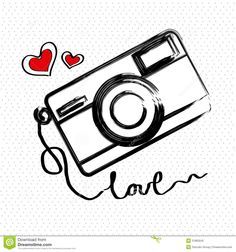 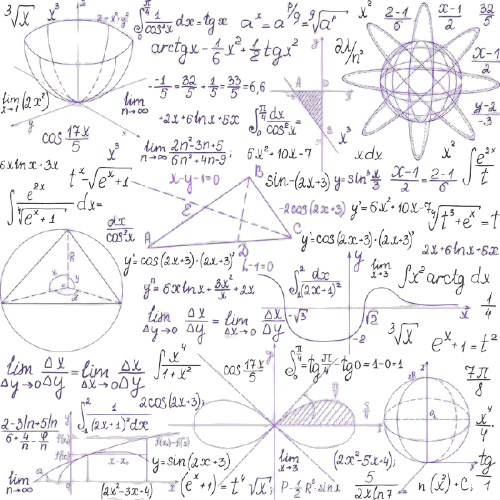 تدرب
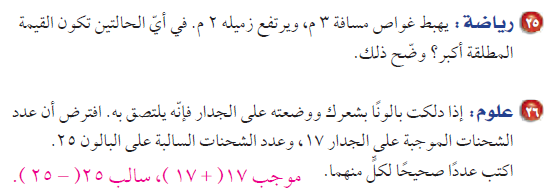 صـ ٥٢
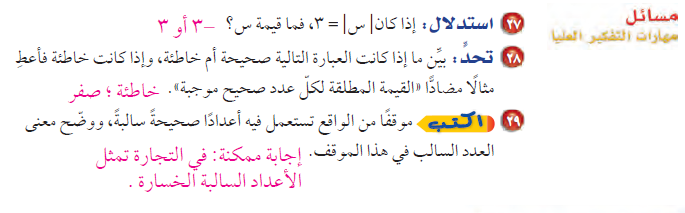 174
الصفحة الرئيسية ٢٢
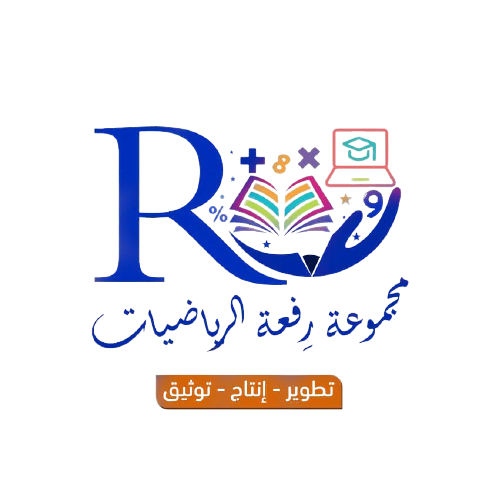 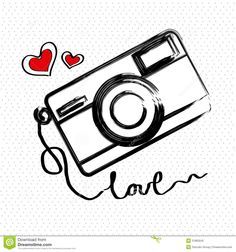 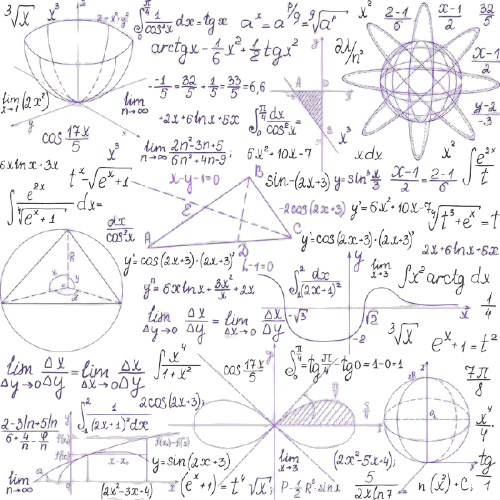 تدرب
صـ ٥٣
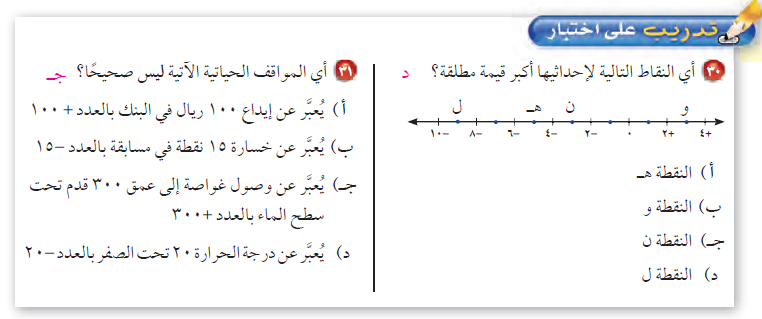 175
الصفحة الرئيسية ٢٣
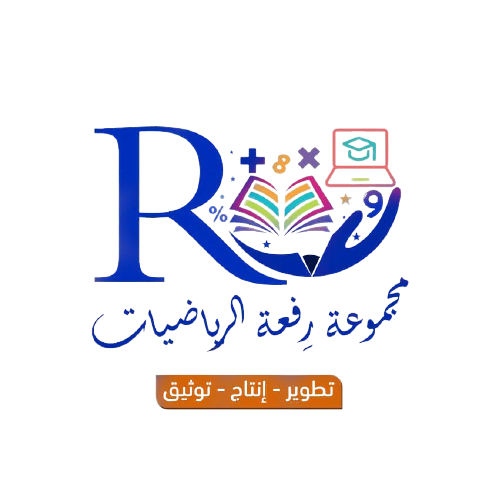 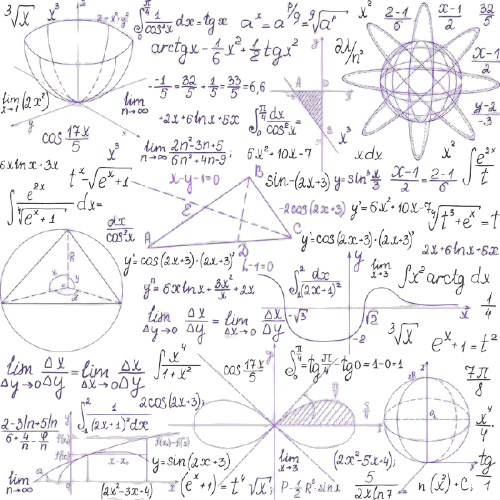 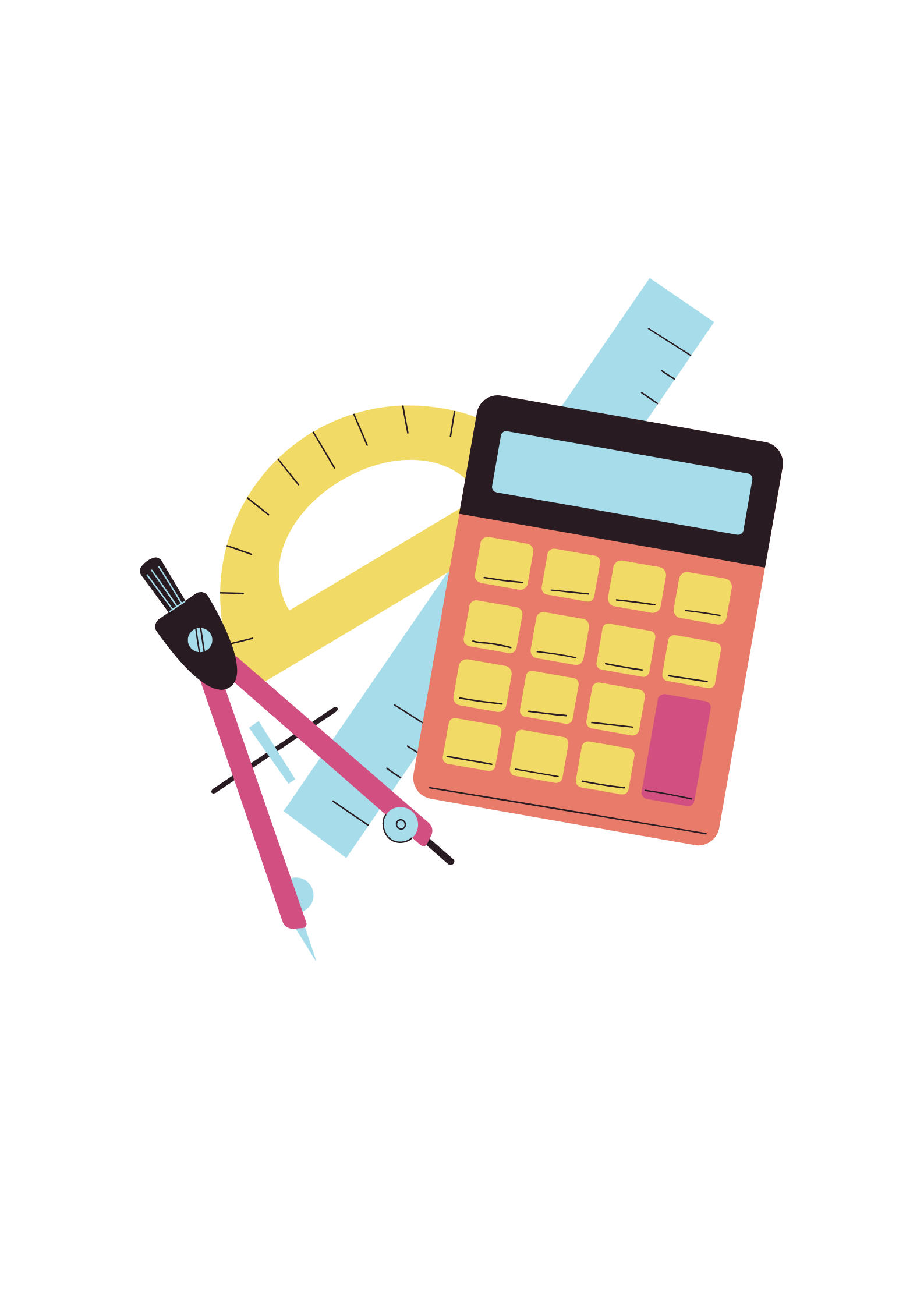 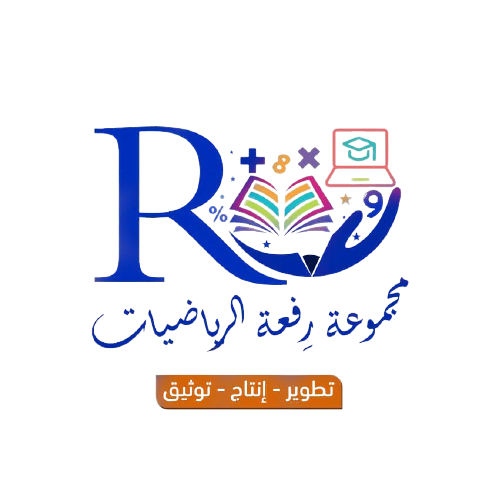 176